Enagás, REnagás, REN and TIGF
EN and TIGF
IT implementation plans and agreements with PRISMA
25th IG meeting
13th December 2013
1. Test system
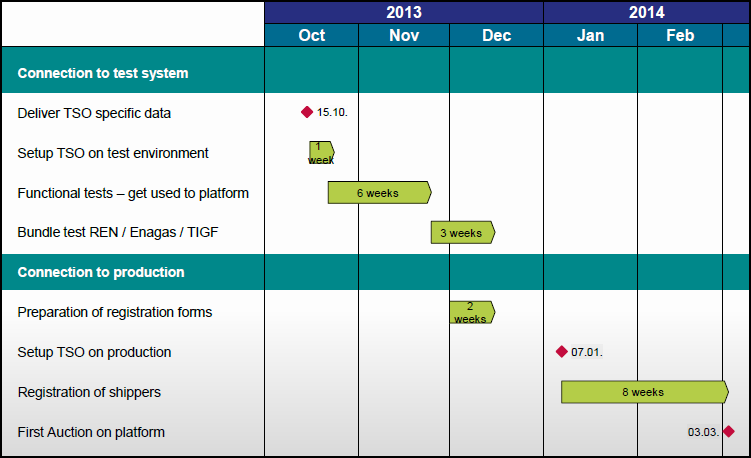 At mid-December, IT Implementation is on going.
Deadlines should be fulfilled.
2. Test system
Functional test for Enagás and TIGF: (28th October – 25th November)
Enagas and TIGF upload points
Enagas and TIGF create unbundled points
Enagas and TIGF create shippers
Enagas and TIGF create unbundled auctions

Bundled test ENAGAS/TIGF: (25th November – 15th December)
Enagas/TIGF upload points
Enagas/TIGF create bundled points
Enagas/TIGF approve shippers from the other TSO 
Enagas/TIGF create bundled auctions	

+Bundled test ENAGAS/REN: (25th November – 15th December)
Pending creation bundled points
3. Enagas Project Scope: Interfaces to be implemented
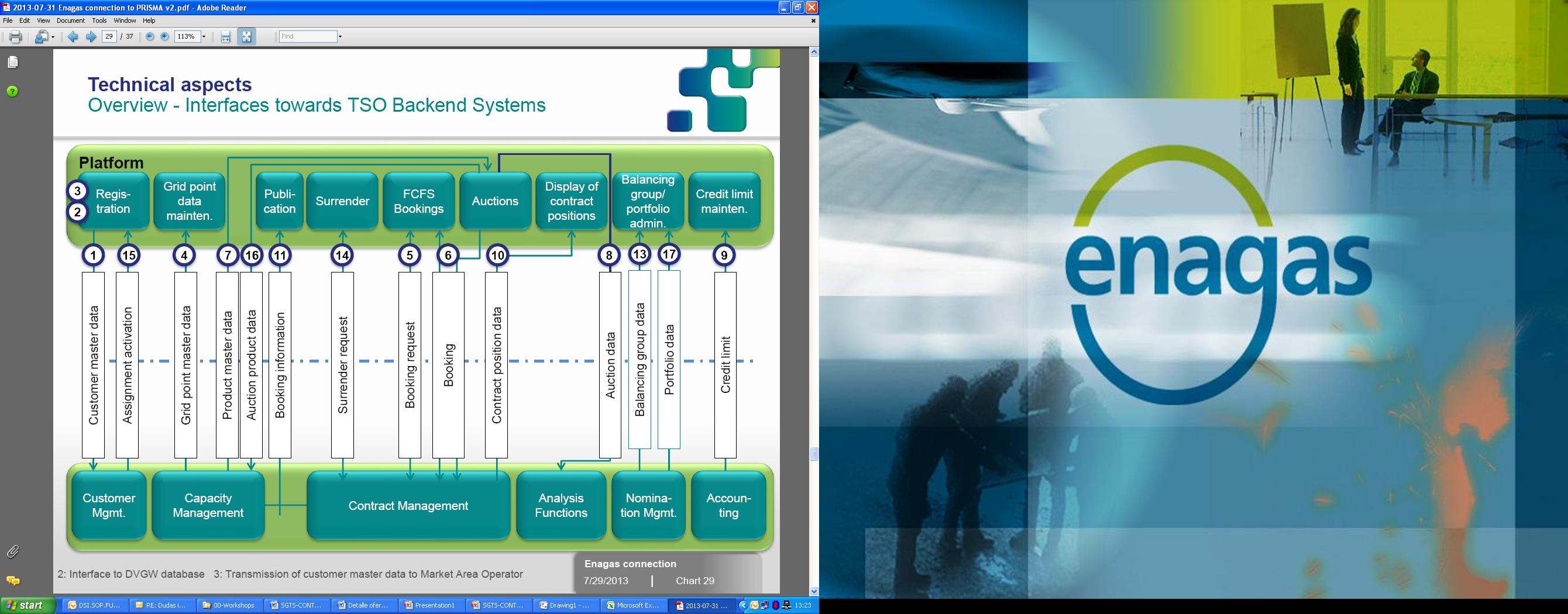 




3. TIGF Project Scope: Interfaces to be implemented
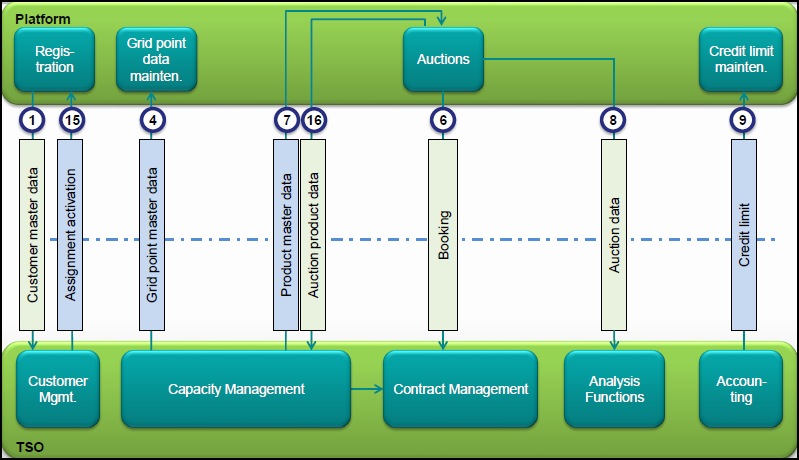 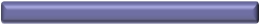 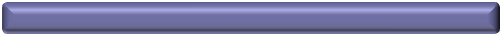 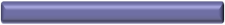 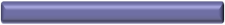 4. Enagas Planning: Main tasks and milestones
We must assess the need for joint tests of the TSOs involved and PRISMA
Project: Sept-2014 CAM-CMP Implementation
2013
2014
Kick-Off
09/07
Q1
Q2
Q3
Q4
Q1
Q2
Q3
Q4
Functional Requirements
Requirements approval
15/11
Technical analysis and development
Testing Plan
FAT/SAT Testing
Go Live
10/09
5. Key points to manage
Common Functional Scope
Common Project Testing Plan
Testing environment in PRISMA
Training Sessions with Shippers
5. Stakeholder PRISMA training
Training sessions for stakeholders is going to be held on the 9th January
It would be possible a new training session